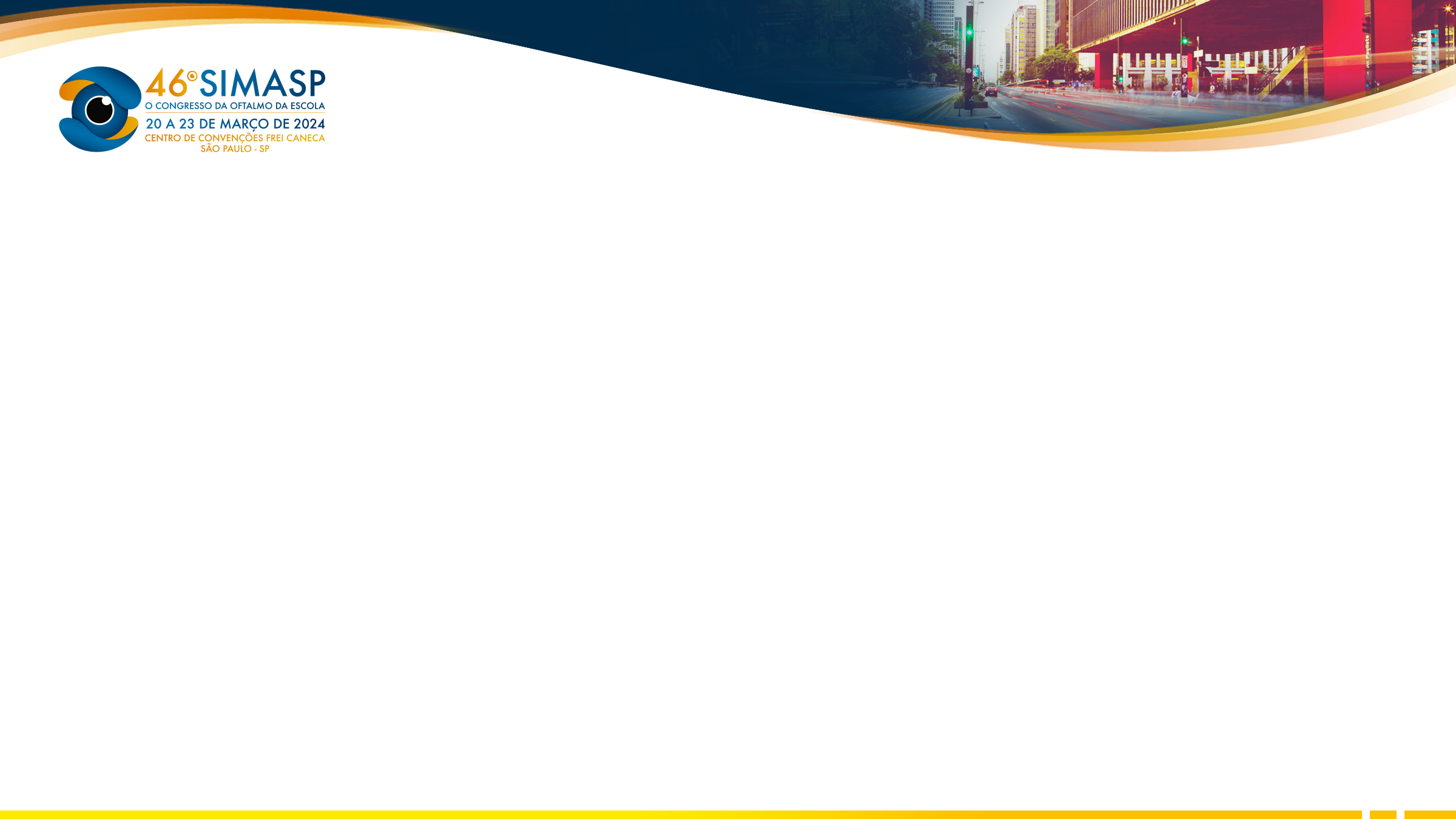 Comparison of visual outcomes and complications between Yamane and Iris-claw techniques in combination with Pars Plana Vitrectomy: A retrospective study.
Adriano Cypriano Faneli1, Ricardo Danilo Chagas Oliveira2
1 Bahiana School of Medicine and Public Health, Bahia, Salvador, Brazil
2 Federal University of Bahia, Bahia, Salvador, Brazil
This study examined the long-term visual outcomes and complications associated with the combination of the Yamane technique or Iris-claw technique, and Pars Plana Vitrectomy. This study aimed to describe the clinical outcomes of these techniques for various indications.

In our study, the average age of participants was 68.78 ± 15.02 years in the Yamane group and 77.59 ± 14.01 years in the Iris-claw group. The average follow-up period was 11.08 ± 9.99 months for the Yamane group and 42.05 ± 33.63 months for the Iris-claw group. The primary indication for surgery was luxation of the crystalline lens or intraocular lens (IOL), noted in 37 cases in the Yamane group and in 47 cases in the Iris-claw group. Aphakia prompted intervention in nine cases in the Yamane group and two in the Iris-claw group. Additionally, four patients in the Yamane group required surgery due to IOL opacification.

The postoperative complications included corneal edema (20% in the Yamane group and 18% in the Iris-claw group), Vitreous Hemorrhage (6% in both groups), and IOL luxation (4% in the Yamane group and 2% in the Iris-claw group). Furthermore, the Yamane group had one case each of vitreous hemorrhage with cystoid macular edema and vitreous hemorrhage with IOL luxation or subluxation. The Iris-claw group presented with one case of hypotony, two cases of corneal edema and cystoid macular edema, one case of cystoid macular edema, and one case of corneal edema with corneal decompensation. Nine patients in the Yamane group and one in the Iris-claw group required additional surgery, with four of these Yamane cases and one Iris-claw case occurring after three months. There was no statistically significant difference in the BCVA of the operated eyes between the two groups.

Iris-claw fixation remains a safe and effective technique for the management of posterior lens dislocations. The Yamane IOL fixation technique is an effective alternative to the conventional Iris-claw technique and has a relatively steep learning curve.